First GBM of 2015!
Tau Beta Pi - 2/11/2015
TBP News
# of Initiates from Fall 2013: 12
# of Initiates from Fall 2014: 36!!
Far exceeded National goal of doubling 
	the number of initiates!!
TBP - Active Status
5 Social hours
5 Service hours
Attend Initiation
Engineer’s Week!
T-shirts - $5
Keychains!!
Social Hours 
Service Hours 
FIRST Lego League (FLL)
Contact Prof. Gurganus - jmedof1@umbc.edu
Schedule of Events...
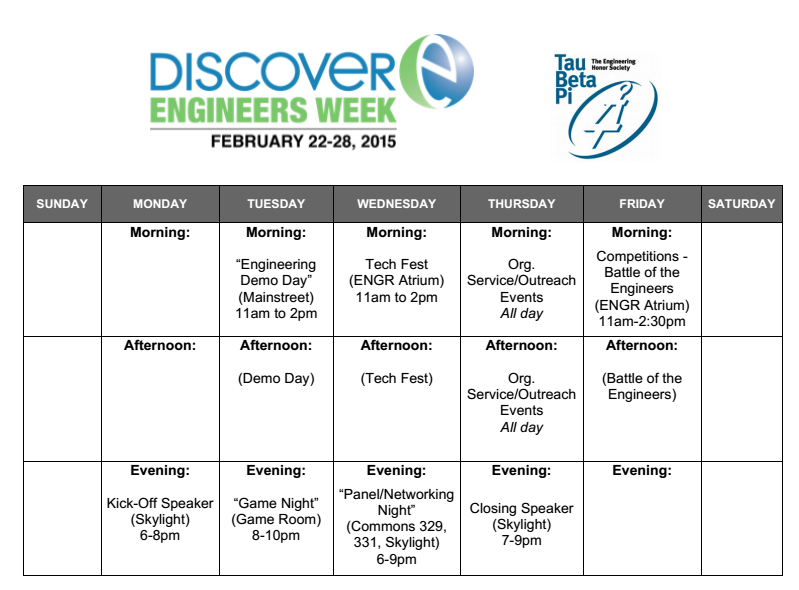 Social Events!
2/13 - Roller Skating - 7 to 11 PM
	Pasadena Roller Skating Center
2/23 to 2/27 - Engineer’s Week Events
2/23 - Kick off Speaker
2/24 - Game Night
2/25 - Panel/Networking Event
2/26 - Closing Speaker
2/27 - Competitions
**Max of 3 social hours for all events during Engineer’s Week**
More Social Events!
UMBC Movies
Big Hero 6  2/19 - 2/21
Boyhood  2/26 - 2/28
Interstellar  3/5 - 3/7
The Hobbit: Battle of the Five Armies  3/26 - 3/28
LOTR: The Trilogy  4/2 - 4/4
Into the Woods  4/9 - 4/11
American Sniper  4/16 - 4/18
Night at the Museum: Secret of the Tomb  5/7 - 5/9
Game Night (TBD)
Laser Tag (TBD)
Tutoring
ENME 110, 303, 304, 320, 360
CMPE 212
ENES 101

Great way to get service hours

Don’t forget to fill out the poll!
Ratification Ballot
National Constitution & Bylaws
Deadline: April 1st
Need ratification by ALL active members
GBM next Wednesday, 11/18
12:00pm -ITE 102
Food...
T-Shirts Still Available
Available for $10 cash please

**Wear it to GBMs**
Next GBM = Next WEDNESDAY
Food & Ratification Ballot

ITE 102 - 12:00pm